Промышленность и транспорт в пореформенной России
Урок истории в 8-ом классе.
Автор: 
учитель истории 
МБОУ Большекрупецкая СОШ 
Круговых Анна Васильевна
Промышленность и транспорт в пореформенной России
«Какие изменения произошли в промышленности и на транспорте в пореформенное время по сравнению с первой половиной XIX в?»
Почему для развития промышленности необходимо было большое количество железных дорог?
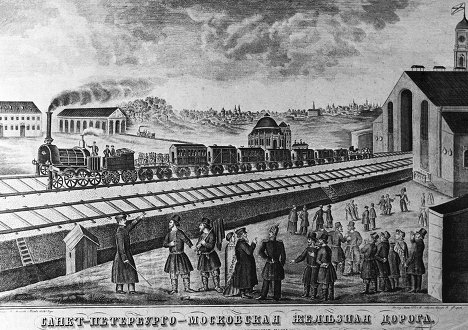 1 ноября 1851 г. 
Петербург - Москва
1 августа 1862 г.
 Москва - Нижний Новгород
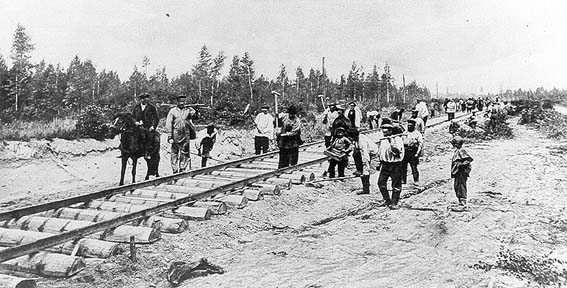 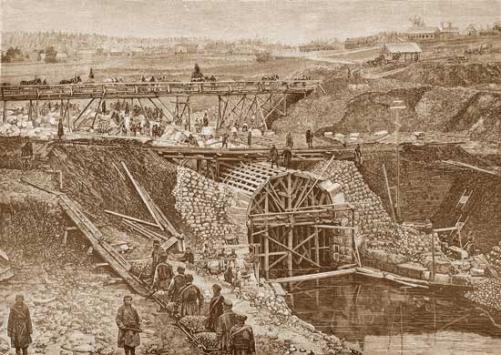 1869 год.
Москва-Рязань-Воронеж
1891 год.
Транссибирская магистраль
Петербургский
Уральский
Московский
Южный
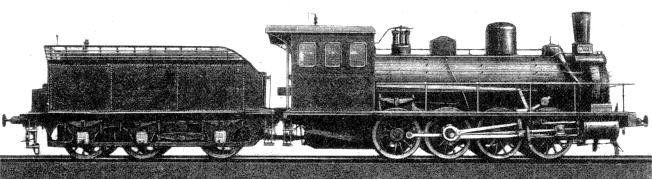 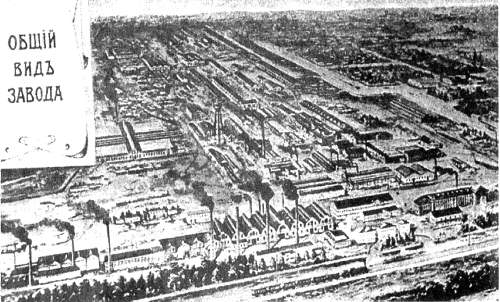 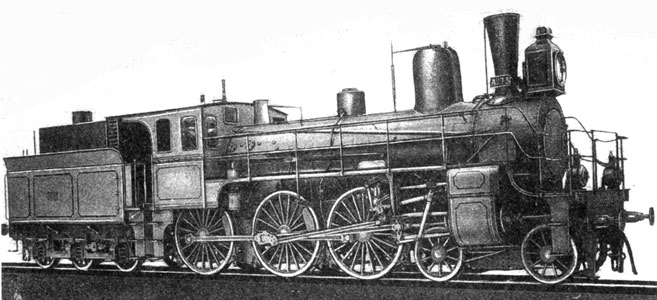 Общий вид завода 1911 г
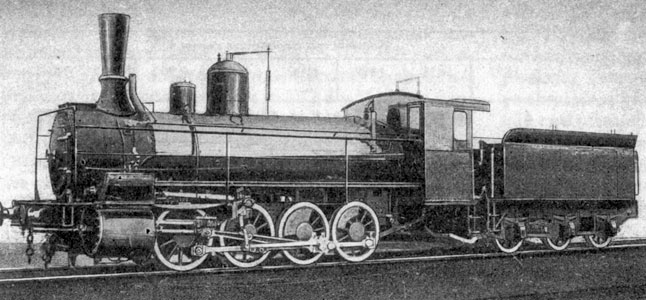 Паровозы, производившиеся на Брянском заводе
Петербургский
Уральский
Московский
Южный
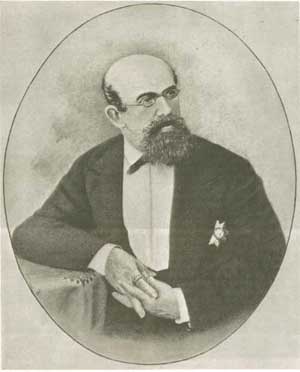 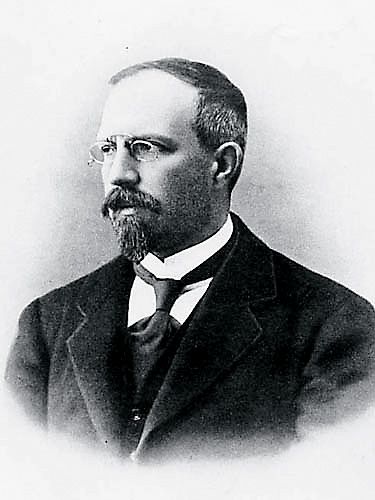 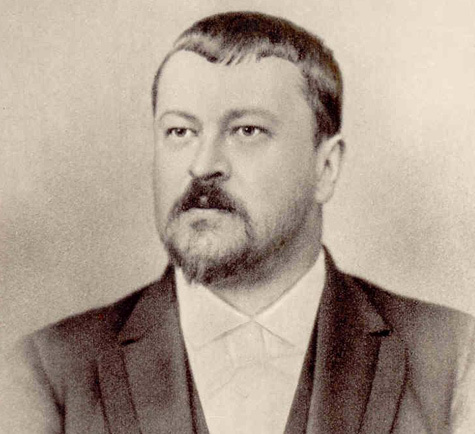 Николай Иванович Путилов
Павел Павлович Рябушинский
Савва Тимофеевич Морозов
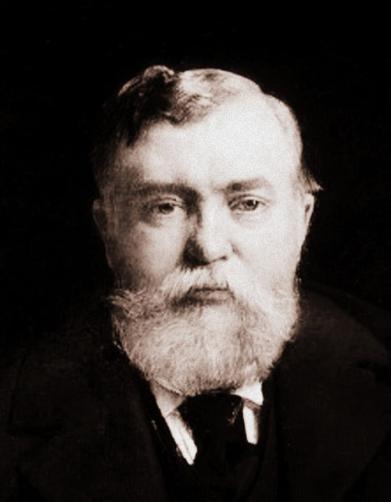 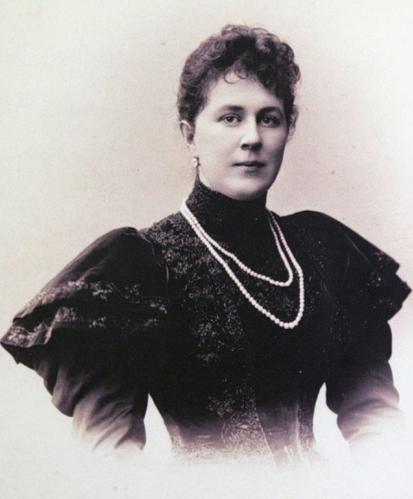 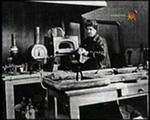 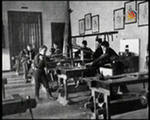 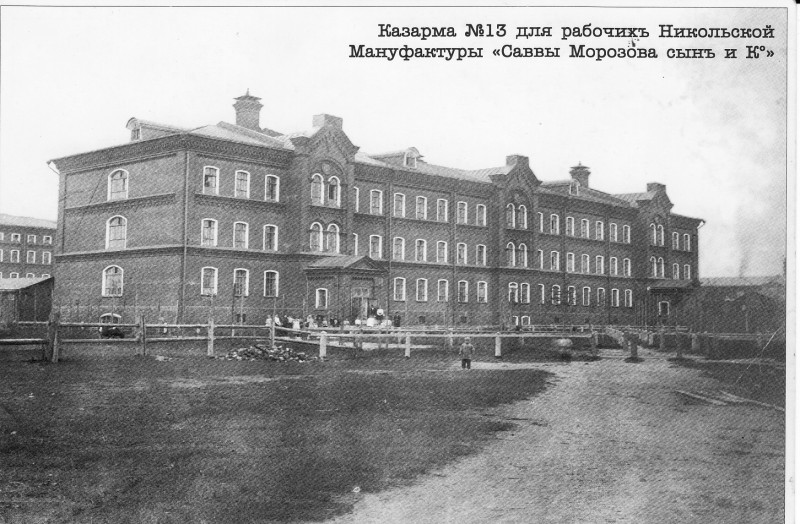 «Почему в результате освобождения крестьян ускорилось 
развитие промышленности, а не сельского хозяйства?»
«Какие изменения произошли в промышленности и на транспорте в пореформенное время по сравнению с первой половиной XIX в?»
Д/З § 21. 
Ответить на вопрос: «Какое влияние промышленное развитие оказало на жизнь городов?»
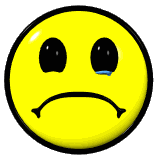 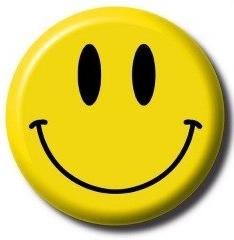 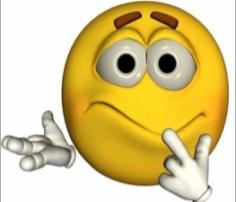